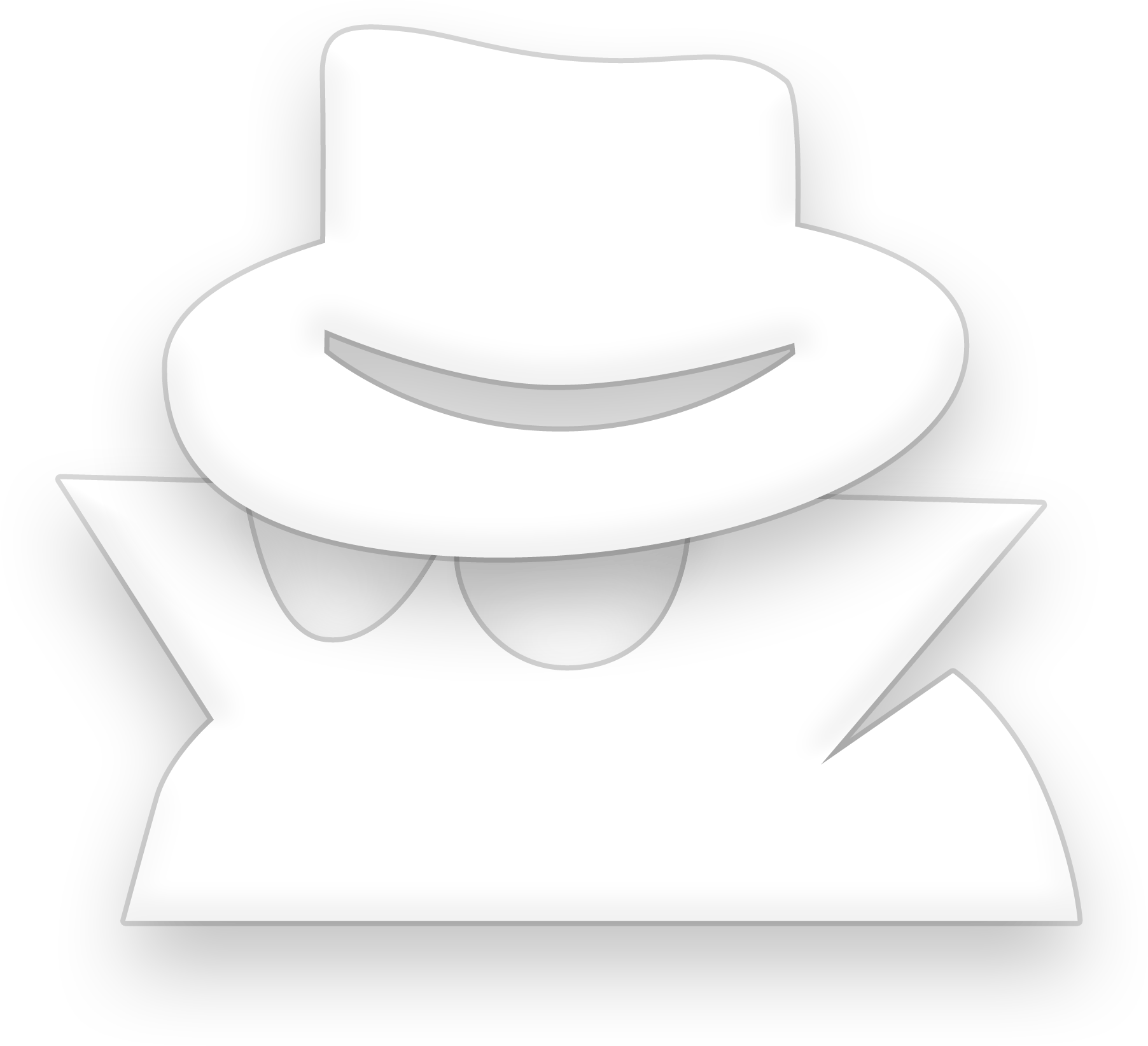 Projeto Tor - Anonimato
A dupla face da comunicação segura e privada
Anna Gabrielle L. P. Homem
Eduardo de Mello Castanho
Sandro de Souza Saporito
Índice
Motivação
 Projeto Tor
 Deep Web
 Conclusão
 Perguntas
 Bibliografia
2. Motivação
Informações públicas por todos os lados
Comprometimento da privacidade
Busca, armazenamento e comércio de dados pessoais
Vazamento de informações privadas
Projeto Tor - vantagens, riscos e polêmicas
3. Projeto Tor
Informações Pessoais Dilvugadas
Anonimato na Internet
Jornalistas, Países Censurados, Investigadores, Ativistas em Zonas de Risco, Militares
Ambiente Favorável ao Crime
3. Projeto Tor
Roteamento Cebola
1995: Financiamento da ONR (Official Naval Research)
1997: Financiamento da DARPA (Defense Advanced Research Projects Agency)
2004: Apoio da EFF (Electronic Frontier Foundation)
3. Projeto Tor
Roteamento Cebola
Criptografia em camadas (cebola / matriosca)
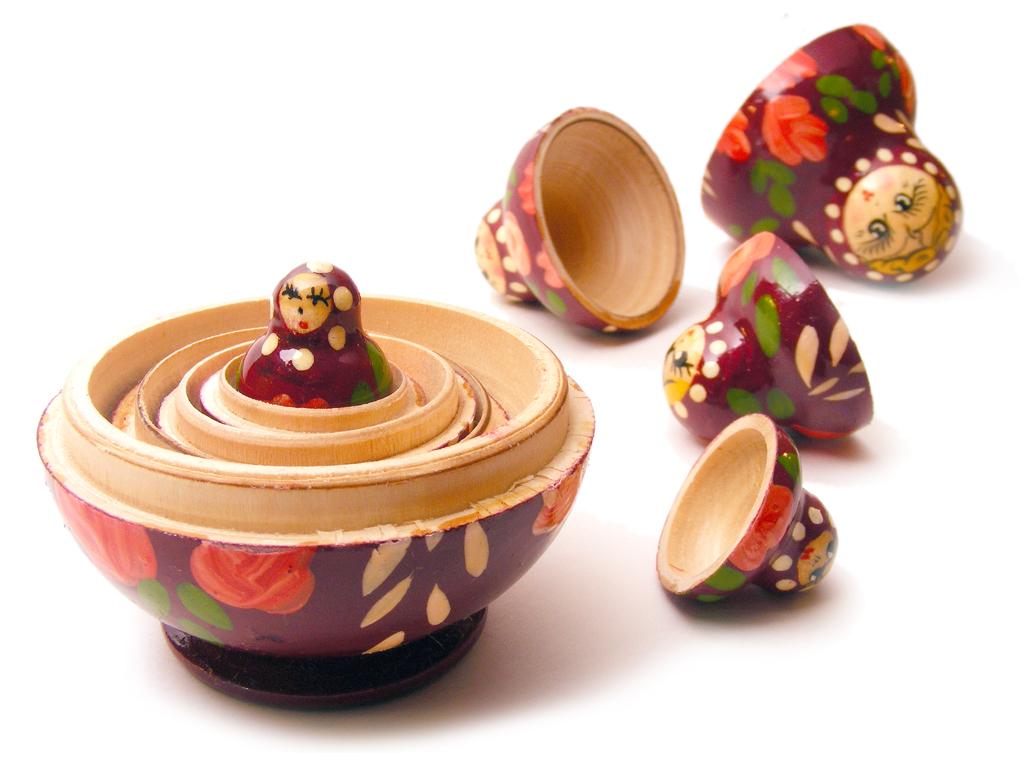 (1) Boneca Russa, matriosca - extraído do site flickr, autor: James Jordan
3. Projeto Tor
Roteamento Cebola
Lista de nós (“voluntários”) aleatórios
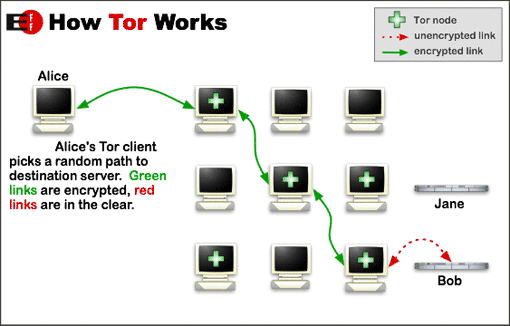 (2) Funcionamento do Tor - extraído do site https://en.wikipedia.org
3. Projeto Tor
Roteamento Cebola
Alta latência devido à distância
Registro de conexões - análise de tráfego
Fragilidade do nó de saída
Navegador
3. Projeto Tor
Serviços Ocultos
Servidores Ocultos
IP escondido - endereço onion
emails, armazenamento de dados, mercados, portais de notícias, redes sociais
3. Projeto Tor
Serviços Ocultos
The Pirate Bay, WikiLeaks, Facebook
Ataques de Correlação (serviços no Tor e na Internet)
3. Projeto Tor
Tor2web
Acesso aos serviços ocultos via Internet comum
Anonimato do serviço - exposição do usuário
3. Projeto Tor
Tor2web
Terminações: “.to”, “.city”, “.direct”, “.cab”
   	https://duskgytldkxiuqc6.onion/
https://duskgytldkxiuqc6.onion.to/
Ampliar horizonte de usuários com segurança
4. Deep Web
70% da Internet é oculta
O Google não encontra, mas existe!
Conteúdos dos mais variados, inclusive ilícitos
Mecanismos específicos para acessá-los
4. Deep Web
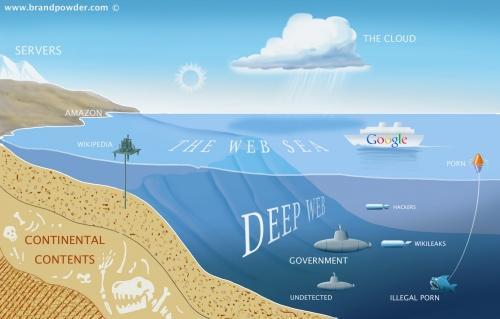 (3)Infográfico da Deep Web -   extraído do site html:\\www.brandpowder.com
4. Deep Web
Darknet
Sites não referenciados por links - Deep Web
Camada mais funda da Deep Web
Conteúdo propositalmente escondido
Ferramentas específicas para acessá-los
4. Deep Web
Silk Road
Mercado negro online
Fundado em 2001
Fechamento em 2013
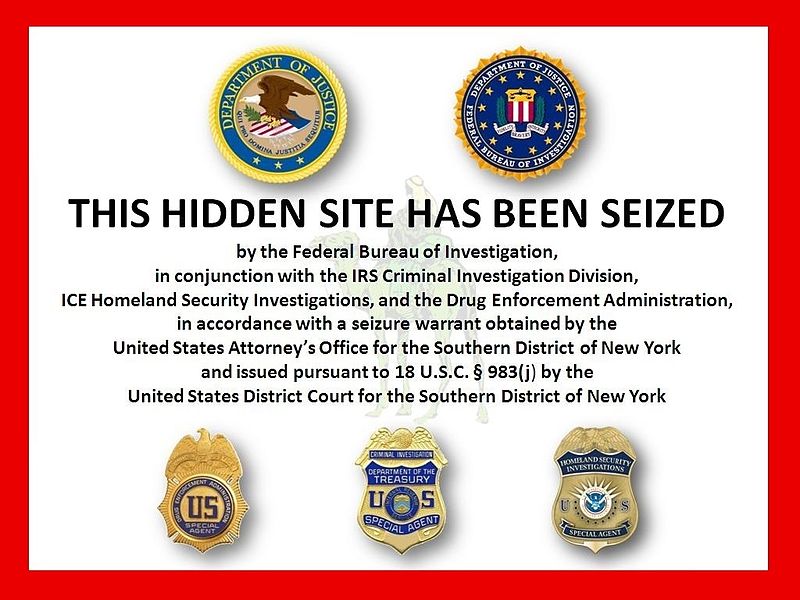 (3) Imagem com aviso do FBI sobre o fechamento do site. - extraído do site https://en.wikipedia.org
4. Deep Web
Silk Road
FBI prendeu o fundador Ross William Ulbricht
Outras duas versões criadas, uma já fechada por autoridades
5. Conclusão
Liberdade, anonimato e segurança
Usuários mal-intencionados
Governos, agências, empresas e usuários
Dez anos de apoio da EFF
Relação risco x benefício
6. Perguntas
Pra que serve o Projeto Tor?
6. Perguntas
Pra que serve o Projeto Tor?
	Resposta: O projeto Tor foi criado com o intuito de garantir ao usuário a sua privacidade, protegendo todas as informações que passam pelo seu cabo ethernet, Wi-Fi ou rede móvel, de forma que ele fique anônimo.
6. Perguntas
2. Explique como é a construção da rede Tor.
6. Perguntas
2. Explique como é a construção da rede Tor.
	Resposta:  A rede de Tor lembra uma cebola, pois é constituída em camadas. Para criar a cebola, a origem seleciona aleatoriamente uma lista de nós a partir de um 'nó diretório' de modo a definir um caminho até o destino. 
Os nós presente na lista do caminho são essencialmente usuários da rede Tor, composta geralmente por 3 nós intermediários, que se mantêm constantes por um período aproximadamente de 10 minutos.
6. Perguntas
3. Porque o nó de saída é o ponto mais vulnerável?
6. Perguntas
3. Porque o nó de saída é o ponto mais vulnerável?
	Resposta: Porque é a camada responsável por remover a última camada de criptografia e transmitir a mensagem original. Sendo assim, é possível que a mensagem seja interceptada neste momento, expondo as informações dela. Isto não afeta somente o remetente ou destinatário, mas também o próprio voluntário que se disponibilizou como último nó, pois ele será o acusado se algo ilegal passar por ele.
6. Perguntas
4. Pra que serve o Tor2web?
6. Perguntas
4. Pra que serve o Tor2web?
Resposta: O Tor2web permite que usuários da internet comum acessem os serviços ocultos da rede Tor sem a necessidade de utilizar o navegador específico do Tor.
6. Perguntas
5. O que é a Deep Web e como poderíamos acessá-la?
6. Perguntas
5. O que é a Deep Web e como poderíamos acessá-la? 
Resposta:  É a parte da web que contém as páginas que não são referenciadas pelos motores de busca comuns. Na maioria dos casos, para acessá-la, é necessário utilizar softwares específicos, como o navegador do Tor.
7. Bibliografia
Disponível em: <http://www.gta.ufrj.br/ensino/eel878/redes1-2015-1/15_1/anonimato/bibliografia.html>